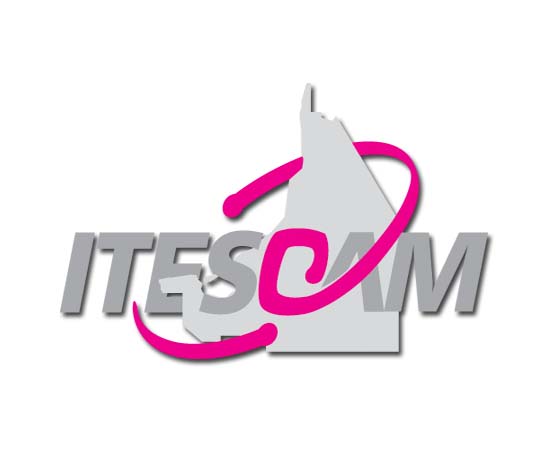 monedero electrónico institucional
¿Dónde abonar?
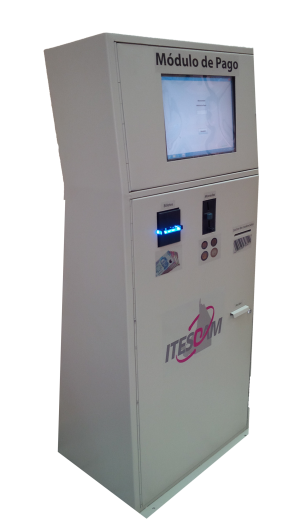 Módulo de Pago
Ubicados en Edificio  B  y  D
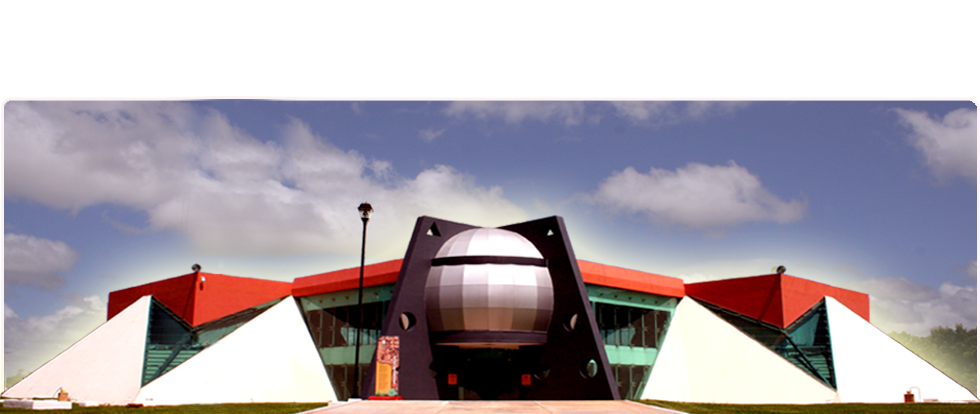 Centro de Información
En el Kiosko de Servicios
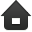 Caja
Ubicada en Edificio  A
Módulo de recarga
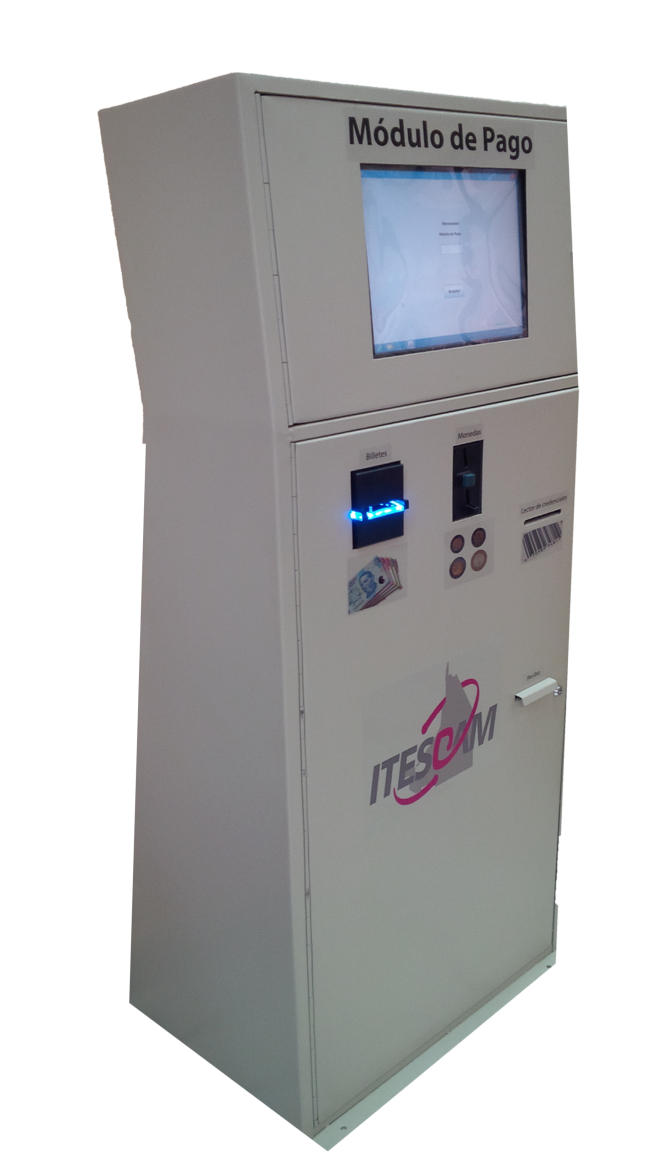 1
Identifícate con la credencial
2
Selecciona el botón DEPOSITAR
3
Deposita la cantidad que requieras
Monedas
Billetes
4
Confirma la transacción para finalizar
espera el recibo
5
En tu correo electrónico institucional recibirás una copia del movimiento realizado
Servicios a pagar
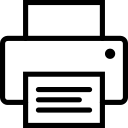 Impresiones en todos los Centro de Cómputo
Copias en el Centro de Información
Impresiones y copias
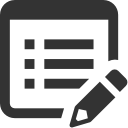 Constancias de Estudio
Boletas adicionales
Credenciales Nuevas
Documentos Oficiales
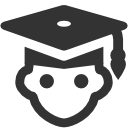 Colegiaturas
Convenios de pago
Exámenes de reevaluación
Colegiaturas
COMO PAGAR
Desde tu Portal del Estudiante
Envío automático  del comprobante a tu correo
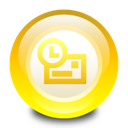 Solicita
Pago Electrónico
Sección Solicitudes
Módulos de Información
Envío automático  del comprobante a tu correo
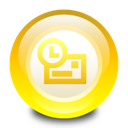 Solicita
Pago Electrónico
Sección Solicitudes en el Módulo
Caja
Solicita
Pago en caja del edificio A
Sección Solicitudes
Cualquier comentario o sugerencia a:
informatica@itescam.edu.mx